Hänsel und Gretel
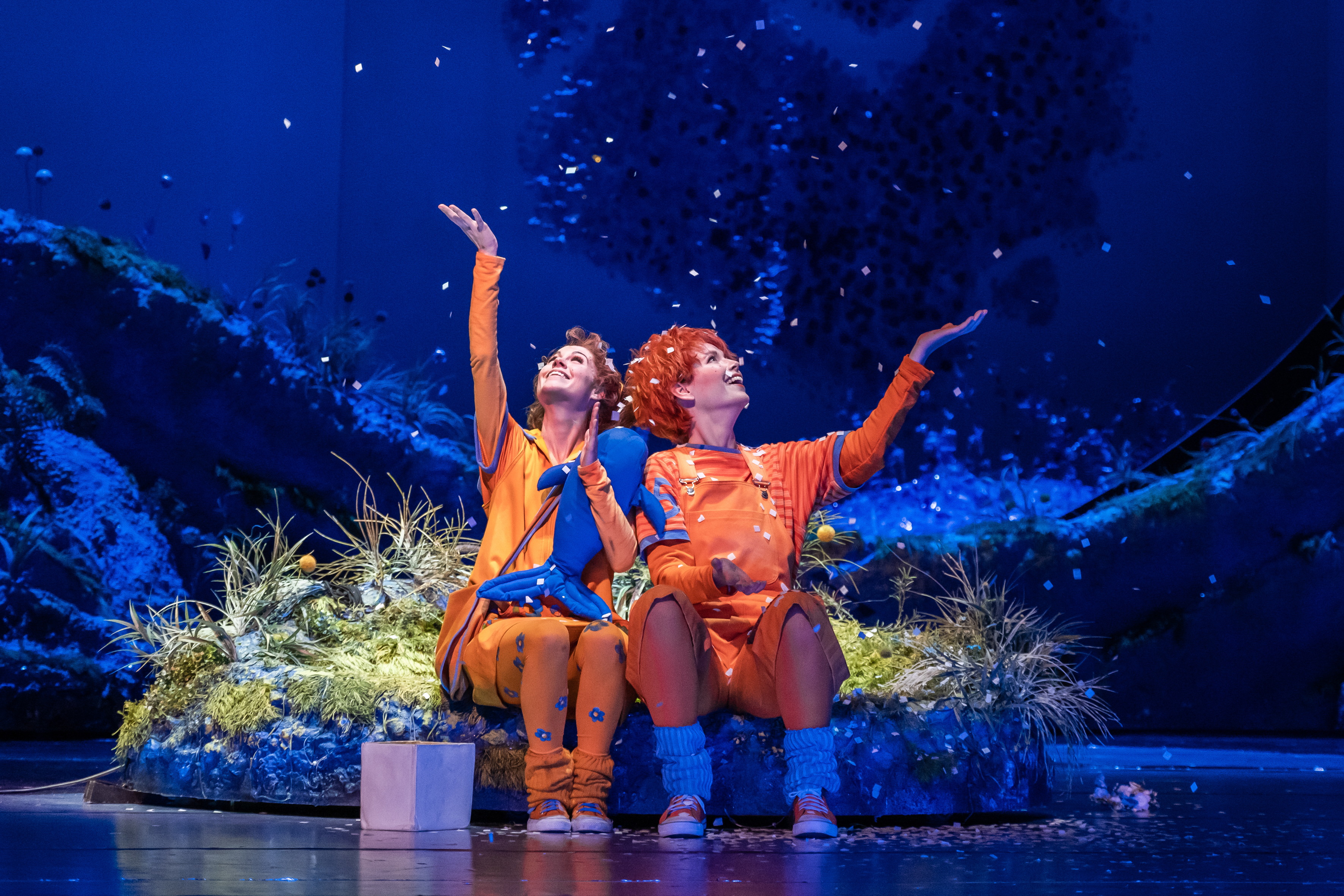 Oper Leipzig
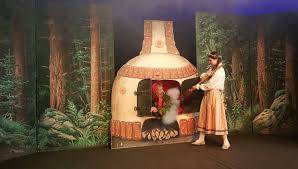 Unsere Lieblingszene
War die Explosion vom Ofen.
Weil die so aus dem Nichts kam.
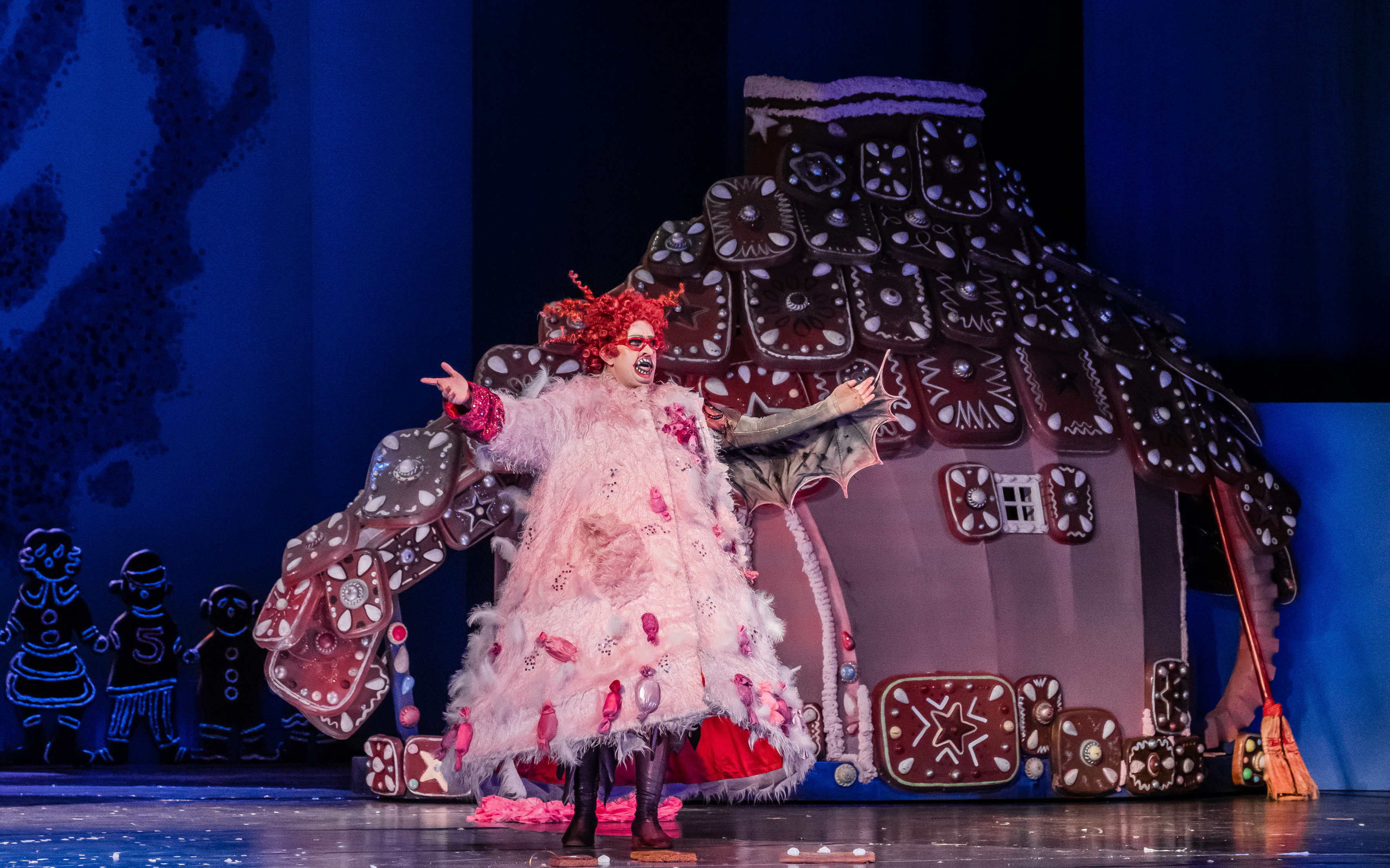 Unsere Lieblings Figur
Von uns beiden war die hexe die Lieblingsfigur
Weil die hexe so Lustig aussah.
Und die zweite Lieblingsfigur von uns
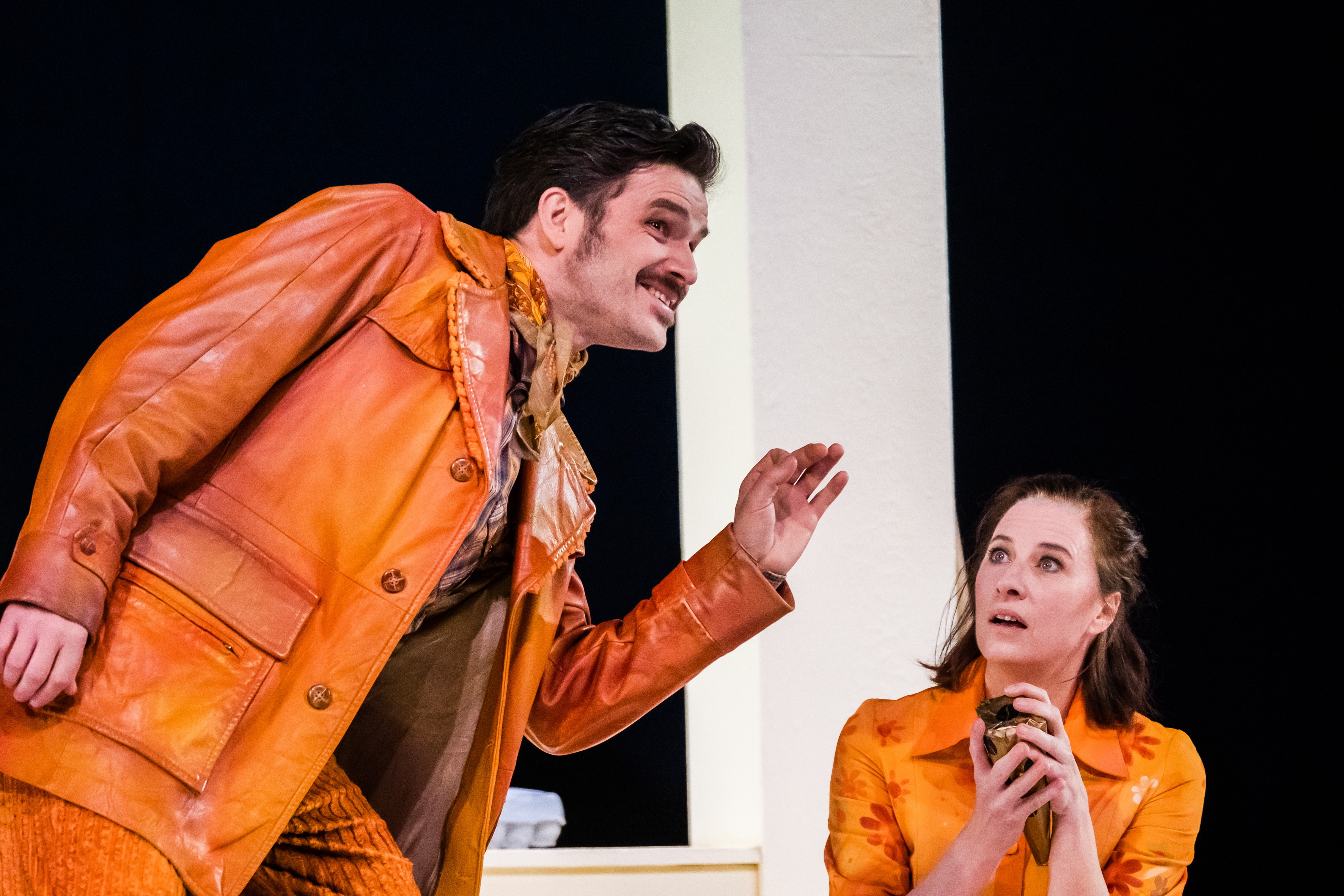 Die zweite Lieblingsfigur von uns ist der Vater als der Betrunken Reinkam
Weil der so komisch gelaufen ist